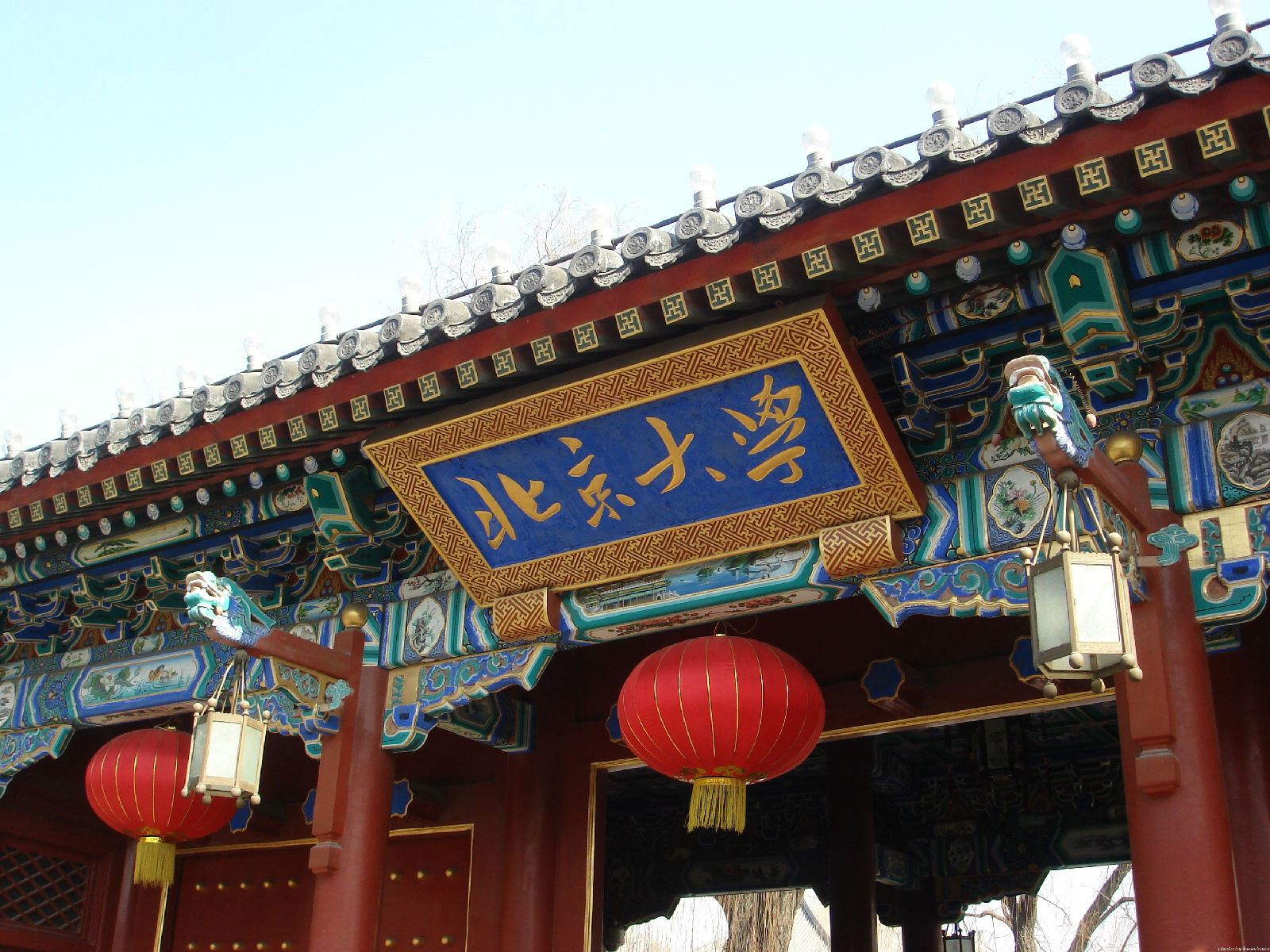 M4: A Framework for Per-Flow Quantile Estimation
Siyuan Dong∗, Zhuochen Fan∗, Tianyu Bai∗, Tong Yang∗, Hanyu Xue†, Peiqing Chen∗‡, Yuhan Wu∗
∗School of Electronics Engineering and Computer Science, Peking University, China
†  School of Mathematical Sciences, Peking University, China 
‡  Department of Computer Science, University of Maryland, USA
[Speaker Notes: Good morning, esteemed colleagues and fellow researchers. It is an honor to be here today to share my work with such a distinguished audience. I am Siyuan Dong from Peking University and my paper is called M4: A Framework for Per-Flow Quantile Estimation.]
01
Background and Motivation
[Speaker Notes: Let’s start with background and motivation.]
2.1 Quantile Estimation
Quantile estimation is an important task in data stream monitoring. 
For example, the quantile estimation for latency and packet interval can give information of network status.
Prior work mostly focus on single-flow quantile estimation.
 Unable to discern among multiple flows.
Per-flow quantile estimation is of wide practical usage
Improving the quality of service (QoS) for online app users
Network anomaly detection
Cache performance optimization
Challenges
Scalability 
Data Skew and Flow Variability
<  >
[Speaker Notes: This study focuses on quantile estimation, which is an important task in data stream monitoring. For example, the quantile estimation for latency and packet interval can give information of network status. 

However, prior work mostly focus on single-flow quantile estimation. Single-flow algorithms are unable to discern among different flows.

Per-flow quantile estimation is of wide practical usage. 

For example, improving the quality of service (QoS) for online app users. In this scenario, a flow refers to a user using a service. The challenge for network managers in maintaining optimal Quality of Service lies in the ability to precisely identify latency issues at a per-user granularity.

Second, Network anomaly detection. In this scenario, a flow refers to packets going through a network link with the same source IP and destination IP. Traditional single-flow quantile estimation approaches aggregate data across all flows, which can dilute the impact of anomalies present in a small subset of flows.

Third, Cache performance optimization. In this scenario, a flow refers to a distinct user or a specific service. A core challenge in this domain is the diverse latency requirements
and usage patterns across different flows.


There are two challenges when addressing such a problem: 

First, Scalability. A data stream is composed of  thousands or millions of flows. The framework must efficiently manage resources to maintain high throughput and accuracy across all flows.

Second, Data Skew and Flow Variability. some flows may be more active or larger than others, leading to data skew. The framework needs to handle such variability.]
2.2 To design a per-flow algorithm or a framework?
A versatile framework capable of enabling existing single-flow algorithms to handle per-flow queries.
adaptable and scalable
a reusable solution that preserves the unique strengths of existing single-flow algorithms
how to guarantee Algorithmic Compatibility?
METAs
DDSketch
pre-defined value segments, counting frequency
t-digest
adjusting value segments, counting frequency
ReqSketch
adjusting value segments, pre-defined units of weight
<  >
[Speaker Notes: To address the above problem, we can choose to design a brand new algorithm tailored for per-flow estimation, or we can design a versatile framework capable of enabling existing single-flow algorithms to handle per-flow queries.

We advocate for the latter, because it is more adaptable and scalable. Different application scenarios prioritize different aspects of algorithms, such as high throughput, high accuracy, or low memory overhead. By developing a framework, we can create a reusable solution that preserves the unique strengths of existing single-flow algorithms and use them to accomplish per-flow estimation in different scenarios.

It raises a new problem. How to guarantee Algorithmic Compatibility? Different single-flow algorithms may have unique characteristics, optimizations, and assumptions. The framework must provide a flexible architecture that can adapt various single-flow algorithms to per-flow requirements without compromising their inherent advantages. We will get back to this matter latter in the presentation.

For simplicity, we refer to the single-flow algorithm on which we employ our framework as META. We choose three METAs, DDSketch, t-digest,
and ReqSketch. To represent a distribution, basically what we do is segmenting the whole range of value and count the number of items
falling in every segment. For DDSketch, segments are predefined, and we count the frequency in every segment. For t-digest, segments are adjusting, and we
count the frequency in every segment. For ReqSketch, segments are adjusting, we count frequency using predefined units of weight.]
02
Prerequisites
[Speaker Notes: Next, some prerequisites.]
2.1 Problem Definition
Data Stream
A series of items (key-value pair) appearing in sequence.
 
FLow
 
Quantile
Given S = {x1,x2,···,xn}, where x1≤x2≤···xn, and a percentage p (0≤p≤1), the p-quantile of S is x⌊p(n-1)⌋+1
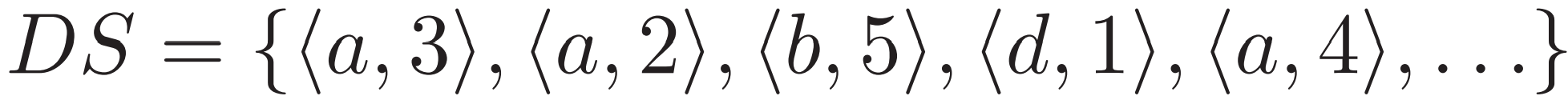 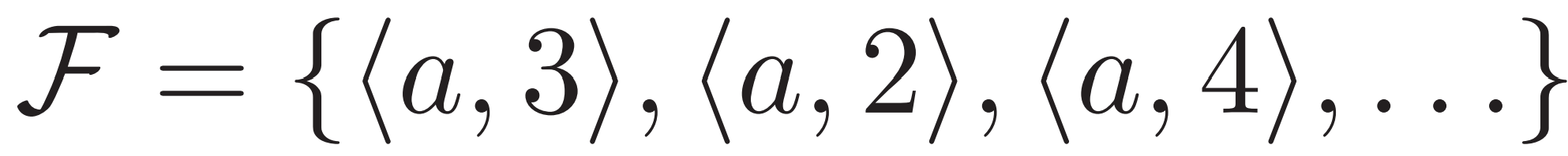 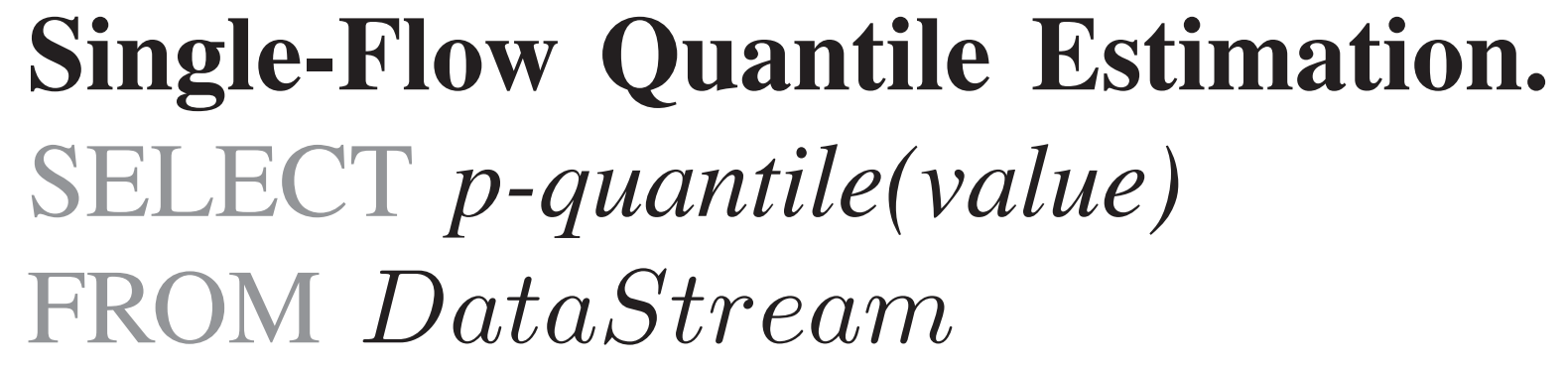 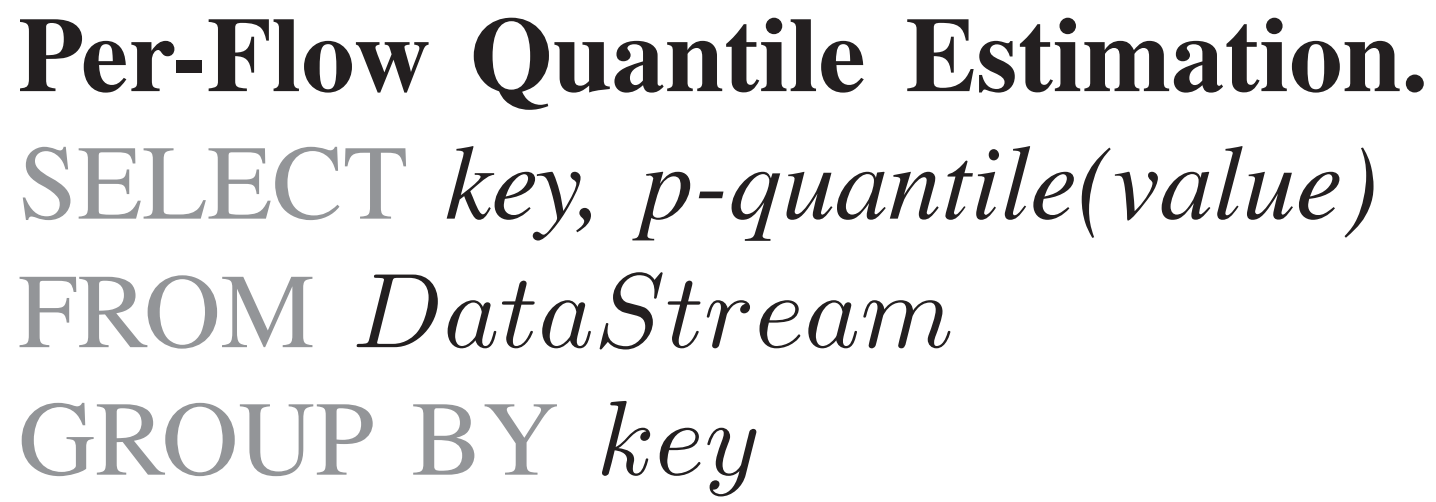 <  >
[Speaker Notes: A data stream is a sequence of items of key-value pair. For example, a3, a2, b5, d1, a4. The value is the metric that needs processing.

Items sharing the same key compose a flow. The shared key serves as the flow ID.

Given a multiset S with x(i-1) not greater than xi, and a percentage p, the p-quantile of S is x_[p(n-1)+1]

A single-flow quantile estimation is getting the p-quantile of value from the whole data stream
A Per-Flow quantile estimation can get the p-quantile of value with a certain key]
03
Proposed Solution: M4
[Speaker Notes: Next, let’s get into the design of M4]
3.1 Data Structure
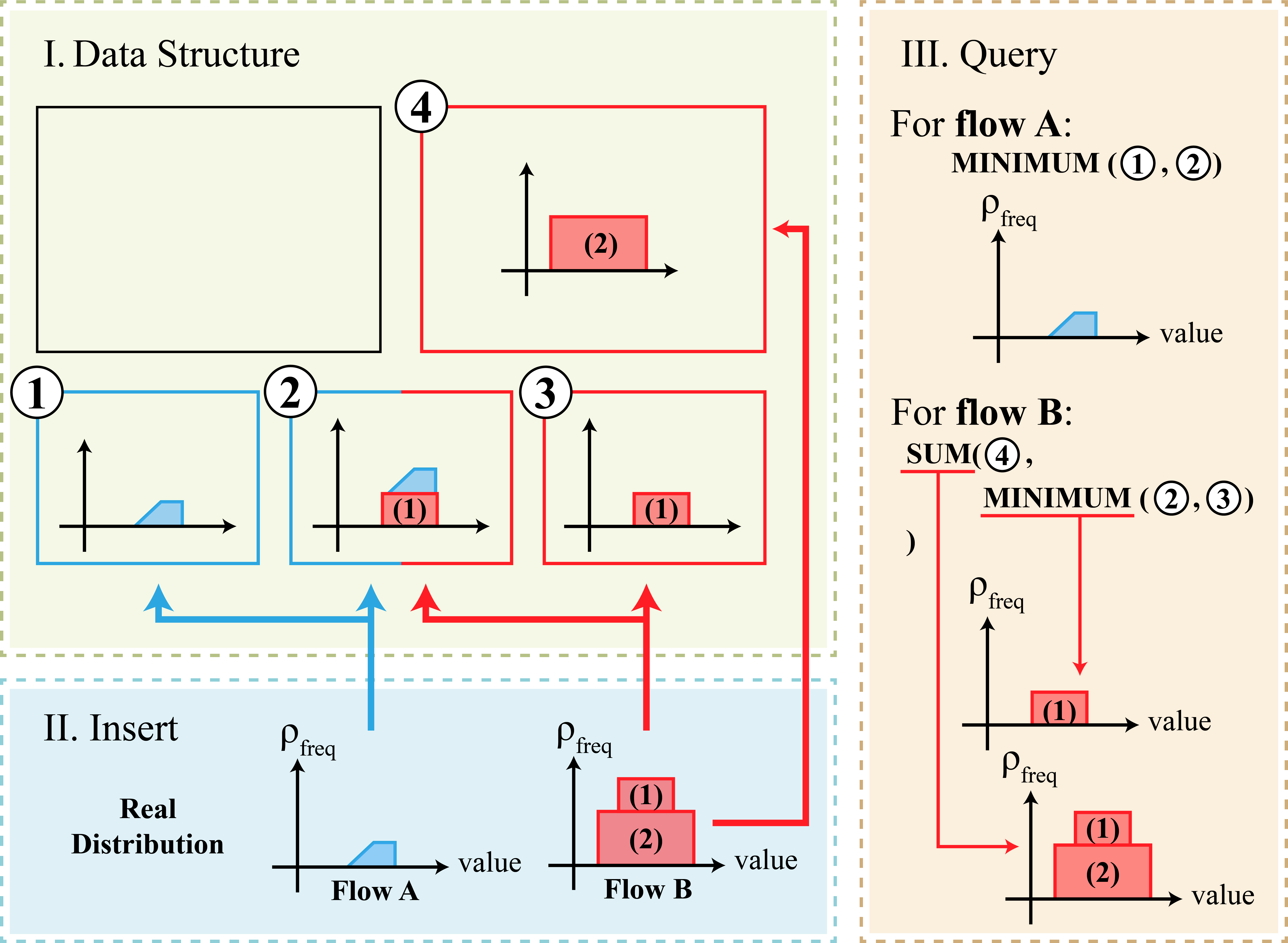 Each layer is a hash table with several buckets
Each bucket contains a META
Buckets in higher layers have larger capacity and finer granularity.
from bottom to top
<  >
[Speaker Notes: The data structure has multiple layers. Every layer is a hash table with several buckets. Each bucket contains a META to record a distribution.

Buckets in higher layers have larger capacity and finer granularity. The insertion of a flow starts at the first layer, when buckets in lower layer overflows, we insert subsequent items to higher layers. We can see flow B is segmented to part (1) and part(2), because the capacity limit is reached at layer 1, so subsequent items are inserted to layer 2.]
3.2 MINIMUM-SUM
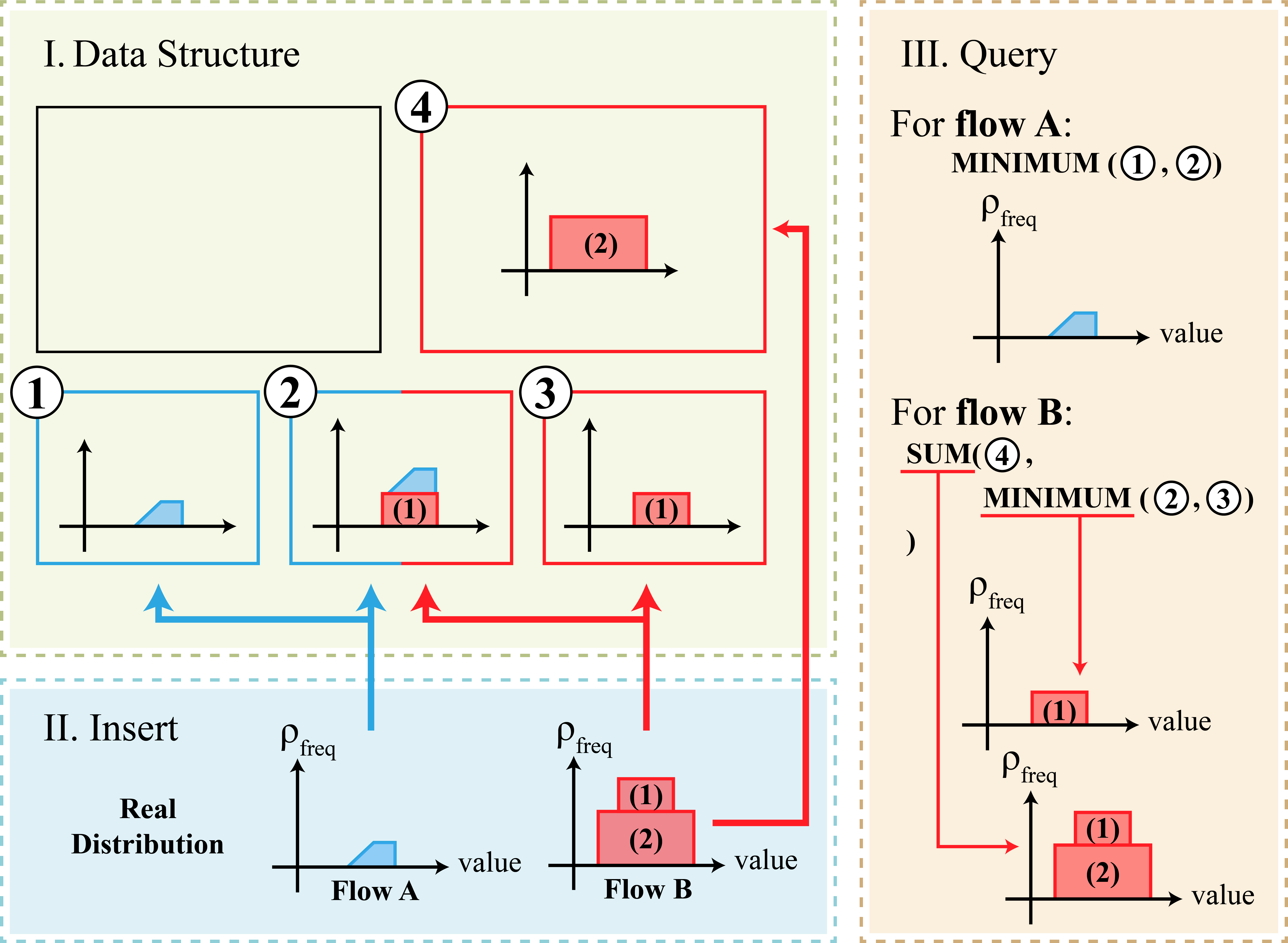 MINIMUM
Multiple records
Restore the real distribution from the records
Hash colision can only increase the frequency at a value point
Choosing the lowest frequency at every value point gives the most accurate result
a unilateral error of over-estimation
<  >
[Speaker Notes: The framework is called M4 because we have two techniques, MINIMUM and SUM. 

First let’s talk about MINIMUM. MINIMUM is an operation we do within every layer. MINIMUM addressed hash collision without recording ID, achieving O(1) time complexity  for both insertion and query.

In every layer, a flow is mapped to multiple buckets for recording. We need to restore the real distribution from the multiple records. One thing we know that a hash collision can only increase the frequency at a value point, so choosing the lowest frequency at every value point gives the most accurate result.  If META can give an error-free result, this technique can guarantee a unilateral error of over-estimation.

 You can see flow A is mapped to bucket 1 and 2, flow B is mapped to bucket 2 and 3. So a hash collision happens at bucket 2. By choosing the lower frequency in bucket 1 and 2, we restore the real distribtion of flow A. By choosing the lower frequency in bucket 2 and 3, we restore the real distribtion of the part (1) of flow A.]
3.2 MINIMUM-SUM
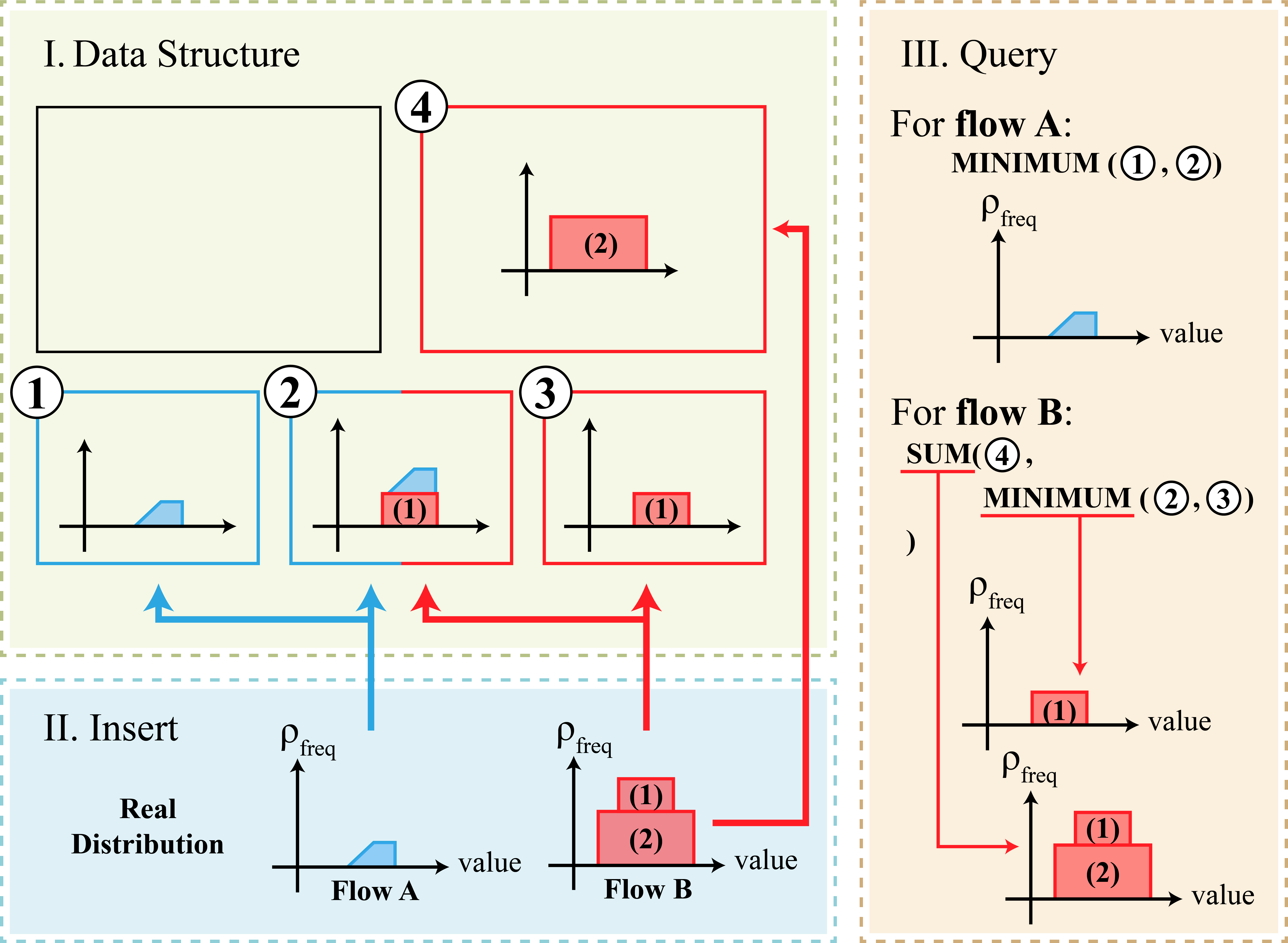 SUM
Categorizing flows based on their sizes through segmenting
Aggregating the segments to generate the full distribution
<  >
[Speaker Notes: Next, let’s talk about SUM. SUM is an operation we do across different layers.

To address data skew, we need to categorize flows based on their size and tailor treatment accordingly.  We uses multiple layers to segment every flow into multiple parts and tailor the treatment in each layer. You can see flow B is segmented to part (1) and part (2). So part (2) of flow B can enjoy the high accuracy and large capacity. Next, we need to aggregate the segments to generate the full distribution. Because the distribution in different layers corresponds to disjoint parts of a flow, we should sum up the frequemcy at each value point to get the overall distribution information. For example, to query for flow B, we use the SUM technique on layer one and layer two to restore the real distribution.]
3.3 Algorithmic Compatibility
From META to Histogram.
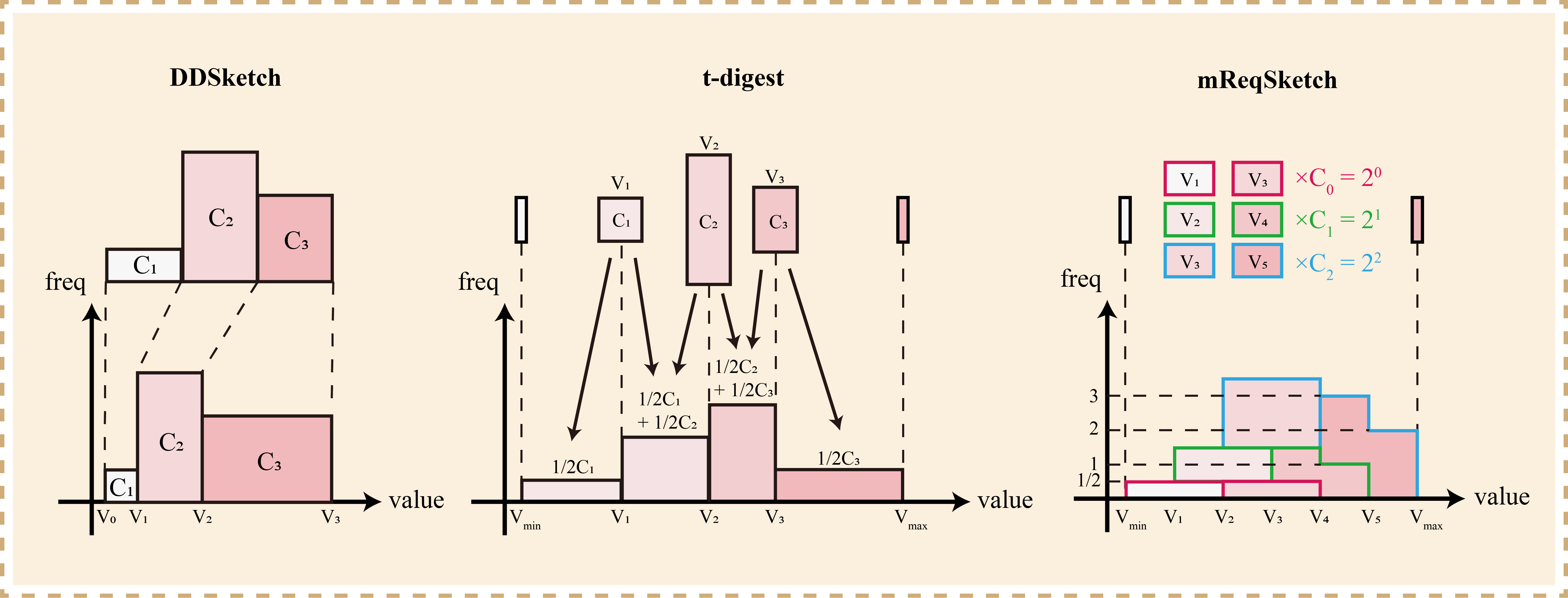 <  >
[Speaker Notes: As I mentioned before, we need to guarantee that M4 can be applied to all single-flow quantile estimation algorithms. This procedure is composed of three steps. 

First, From META to Histogram.

One thing we know for sure is that, as long as a single-flow algorithm outputs a distribution, we can express this distribution in the form of histogram. Those are three examples of how we express the output of DDSketch, t-digest and ReqSketch in Histogram.]
3.3 Algorithm Compatibility
Segment Alignment.
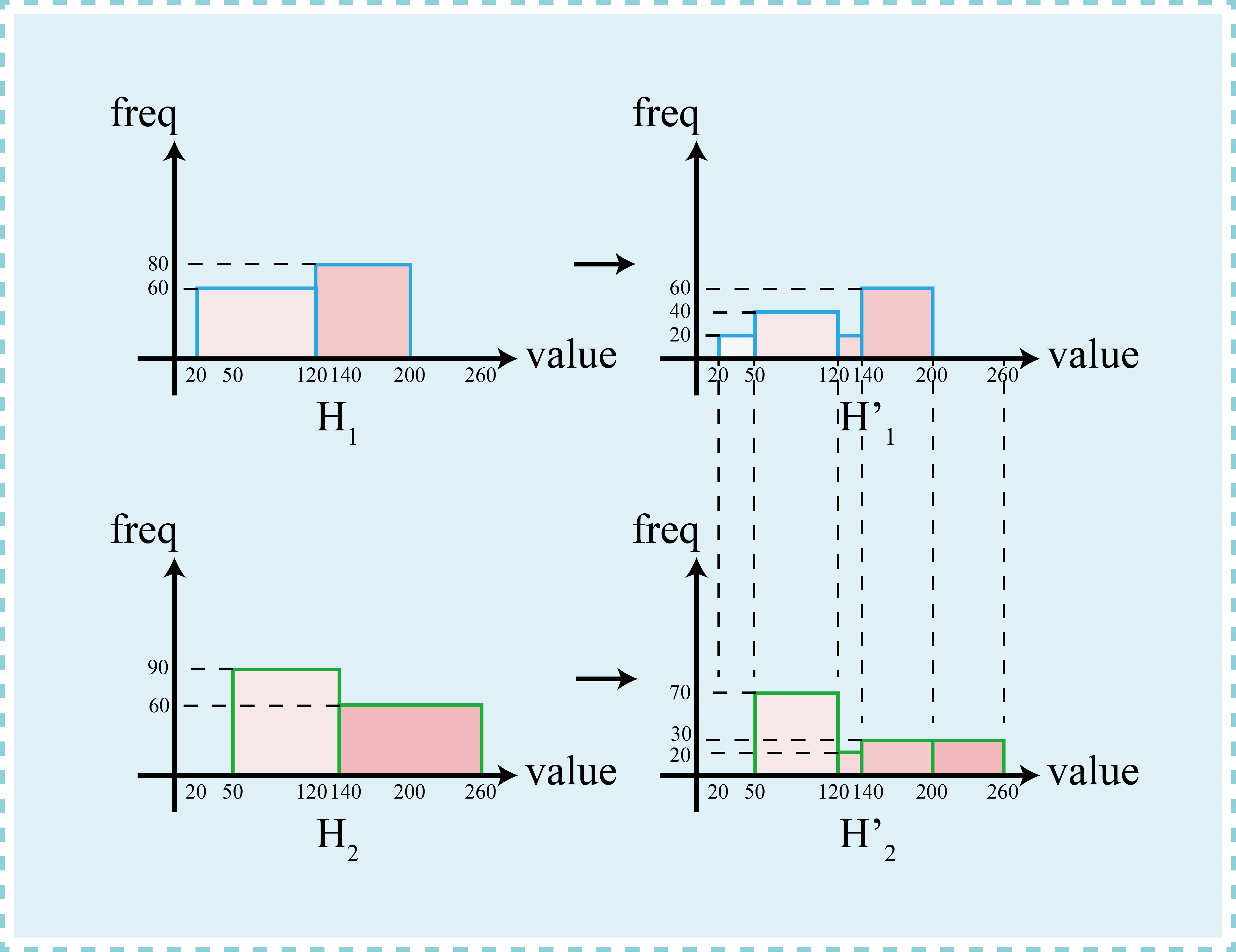 <  >
[Speaker Notes: Next, segment alighment.

Suppose we have two histograms H1 and H2, we have to align the segments of them before we can compare or add up the frequency in every segment. We use the union set of the segment boundary as the new set of segment boundary. We scatter the frequency recorded in the original segments to the new segments following a uniform distribution. So we get H1 prime and H2 prime.]
3.3 Algorithm Compatibility
MINIMUM / SUM on aligned Histograms.
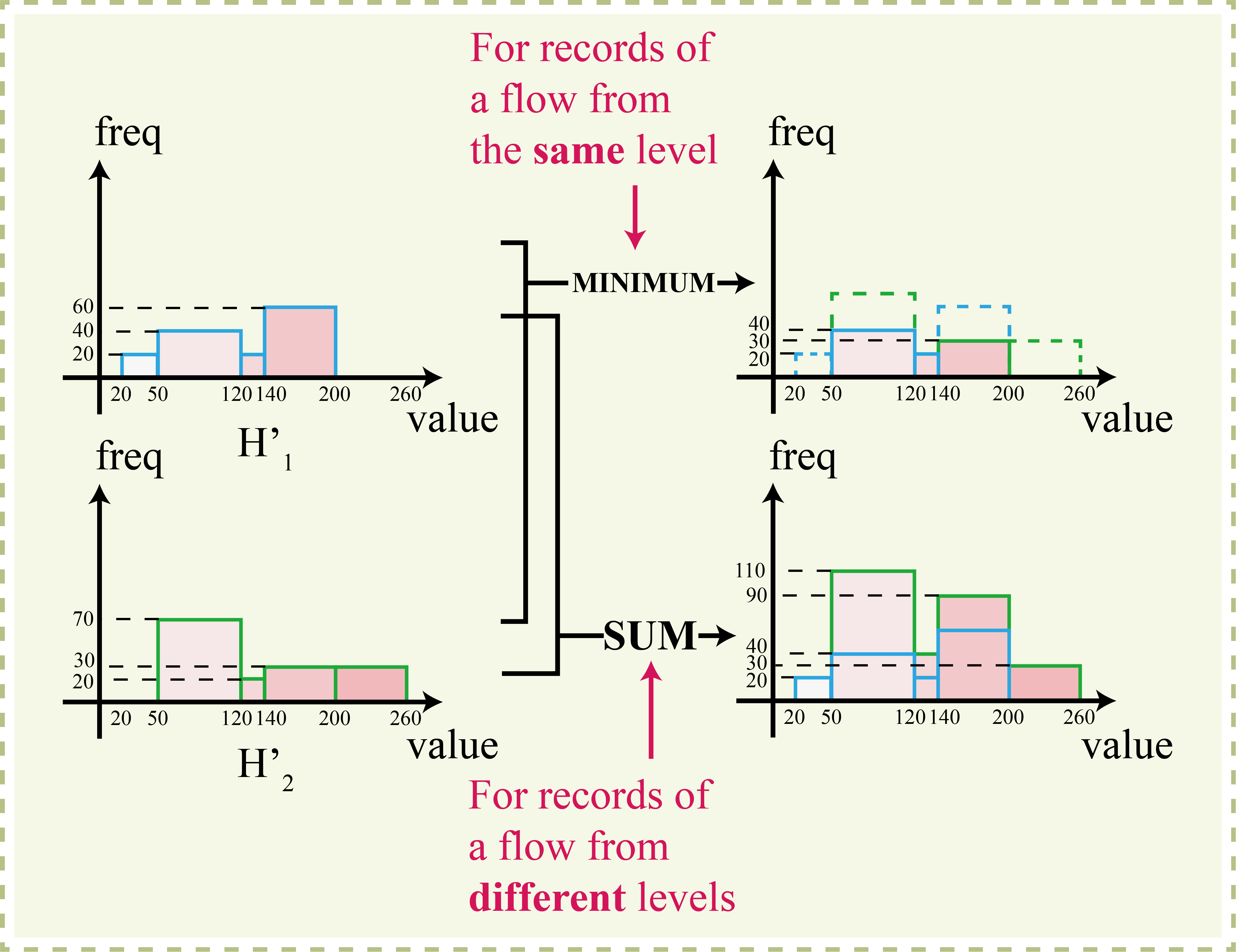 <  >
[Speaker Notes: The third step is the MINIMUM or SUM operation on aligned Historams.

Now we have two aligned histograms. If they are from the same level, we need to do the MINIMUM operation on them, which means we select the minimum frequency in each segment. If they are from different levels, we need to do the SUM operation on them, which means we add up frequency in each segment.

That is the main idea of our algorithm.]
04
Evaluation
[Speaker Notes: Part 4, evaluation.]
4.1 Metrics
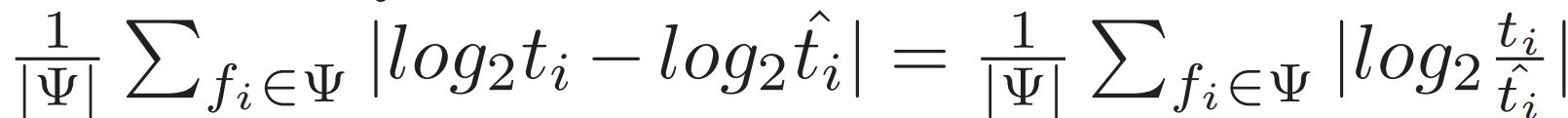 ALE = 

Throughput: We use million operations (inserting an item or querying a flow) per second (Mops) to measure the throughput.
<  >
[Speaker Notes: The metric we use to test accuracy is Average Logarithm Error. We take the logarithm of the real quantile and estimated quantile and calculate the average of their difference. To test throughtput, We use million operations per second (Mops) to measure the throughput. An operation means inserting an item or querying a flow.]
4.2 Comparison Algorithms
Straw-man
Three hash tables
Try to insert in them one by one
Cuckoo Filter
Two hash tables
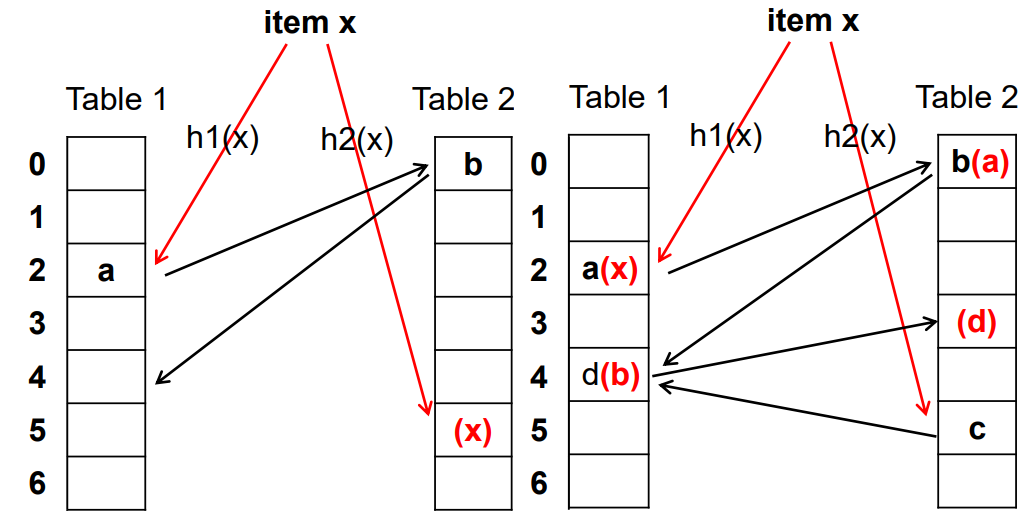 <  >
[Speaker Notes: We designed two comparison algorithms. They are both derivatives of hash tables that employ single-flow algorithms to do per-flow job. The straw-man solution has three hash tables, we try to insert the new items into them in order. If all the three buckets are occupied by other flows, we discard the item. The cuckoo filter has two hash tables. If a hash collision happens, the item got replaced will try to find another bucket in the other table.]
4.3 Experiment on Accuracy
M4-DDSketch
M4-t-digest
M4-ReqSketch
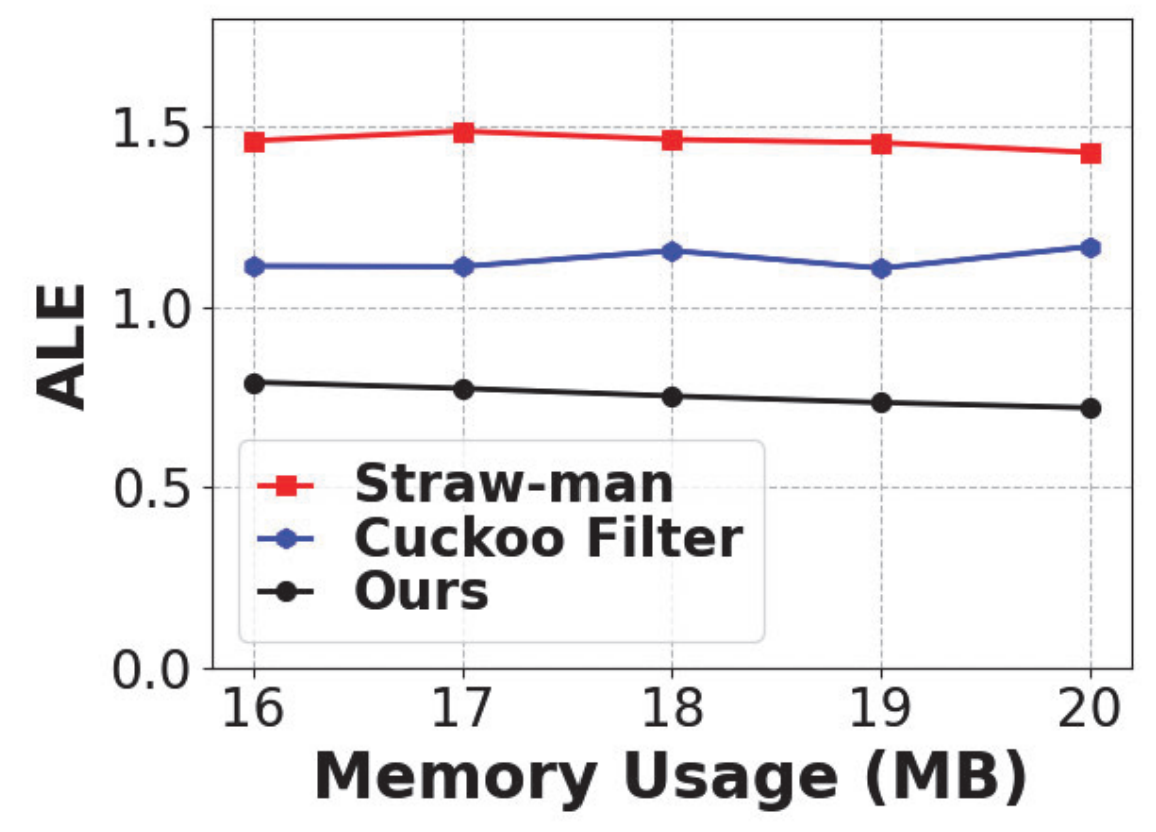 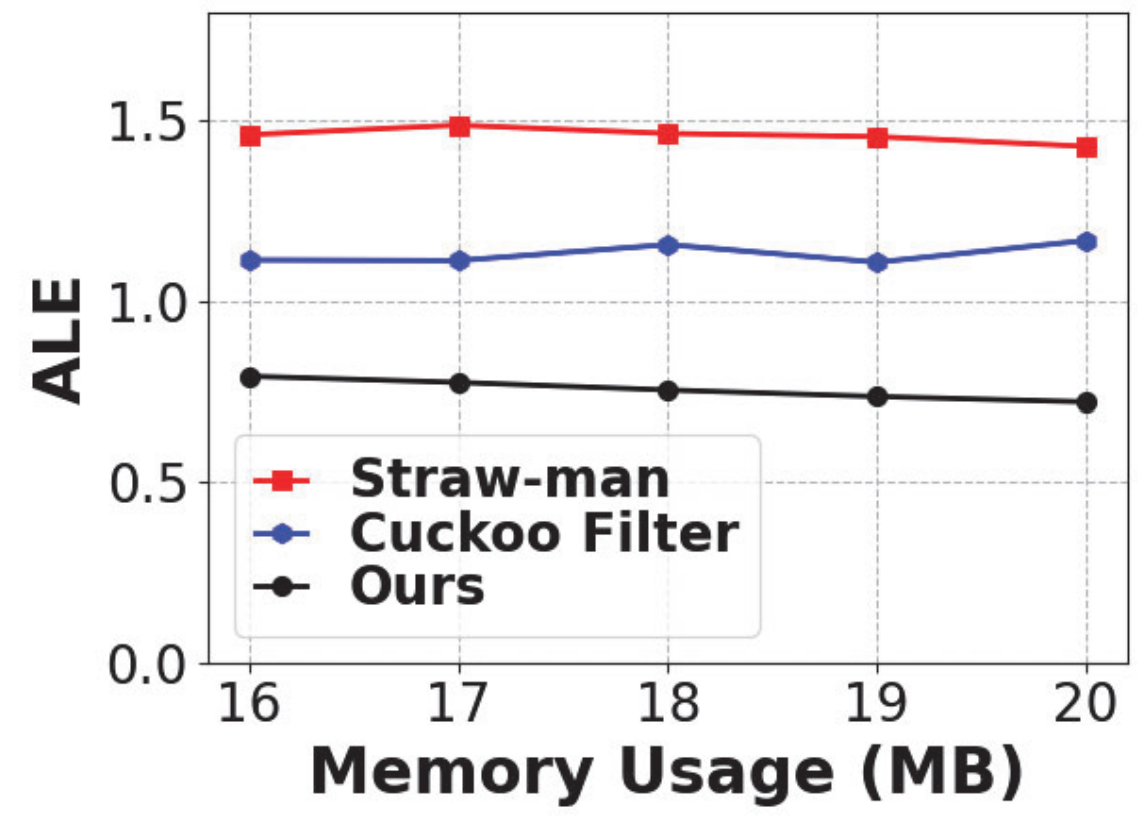 CAIDA
CAIDA
CAIDA
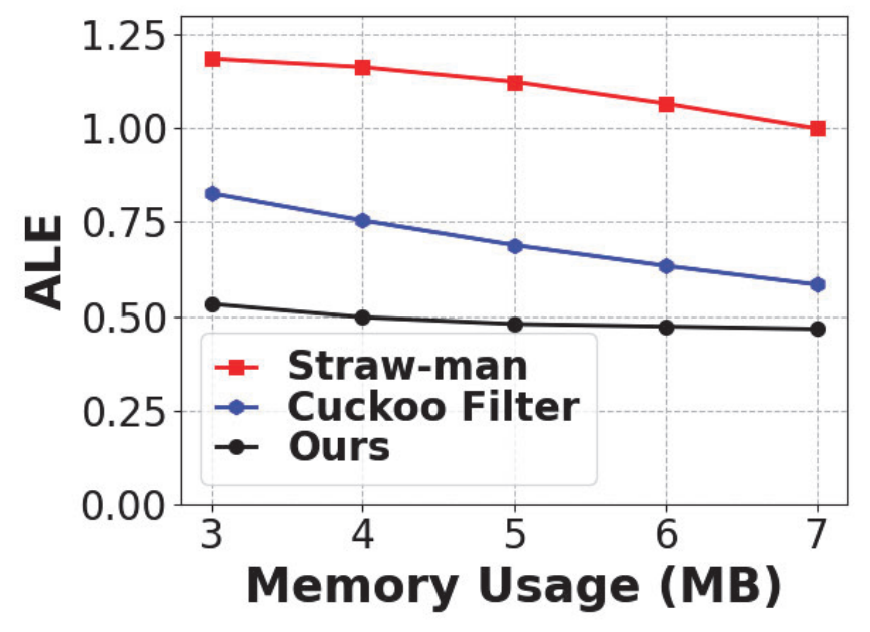 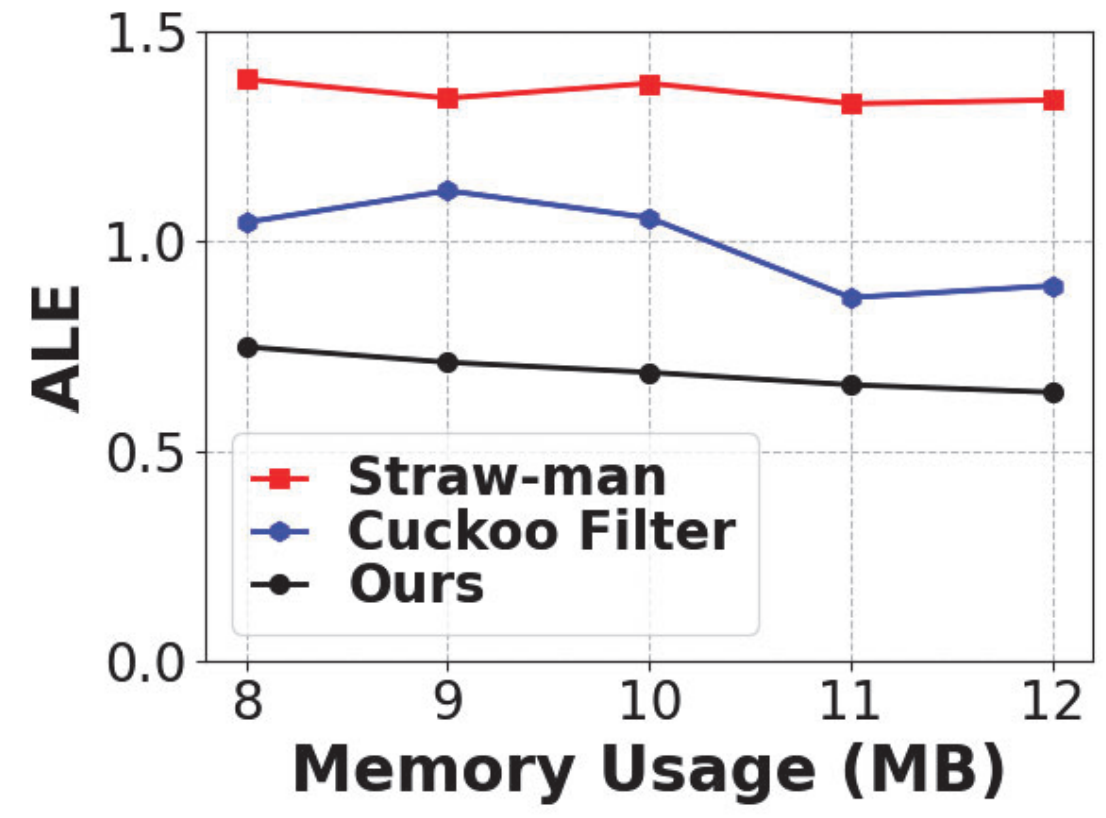 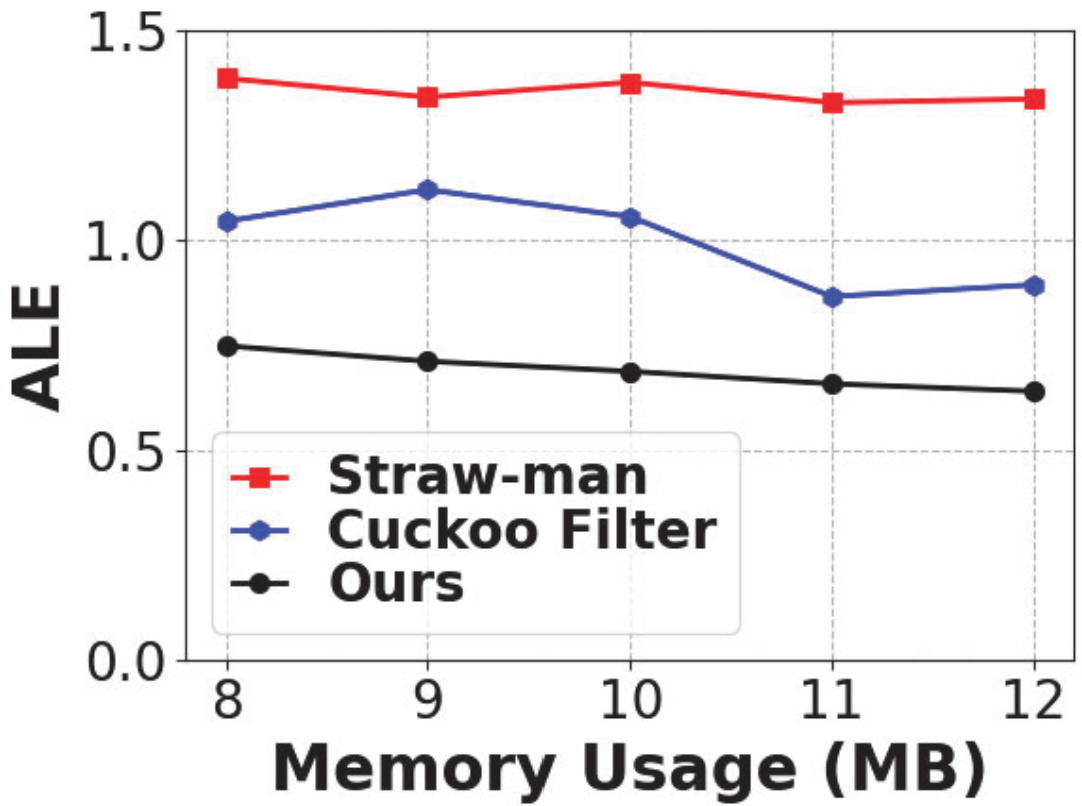 MAWI
MAWI
MAWI
<  >
[Speaker Notes: We conducted experiments with METAs being DDSketch, t-digest and ReqSketch on different datasets. We can see that in every setting, our algorithm, which is represented by the black line, has the lowest error, while the straw-man solution has the highest error.]
4.3 Experiment on Throughput
Insertion
Query
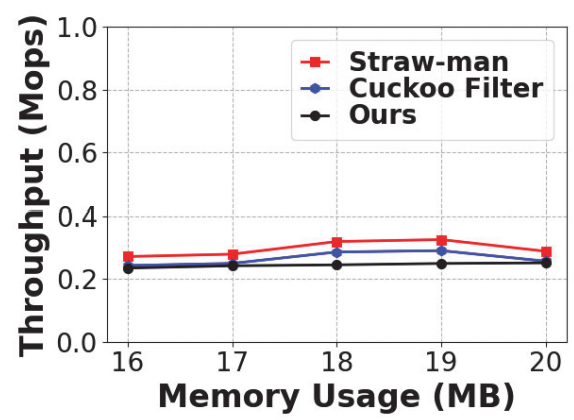 CAIDA
CAIDA
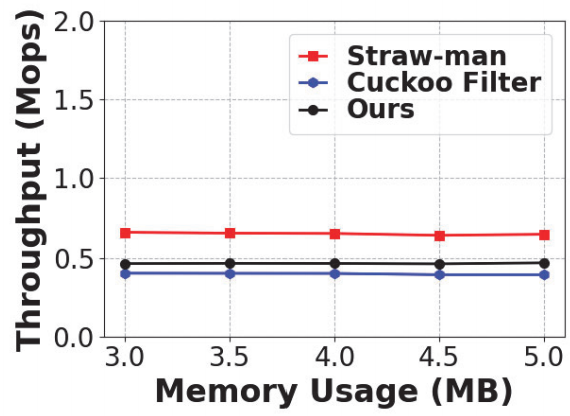 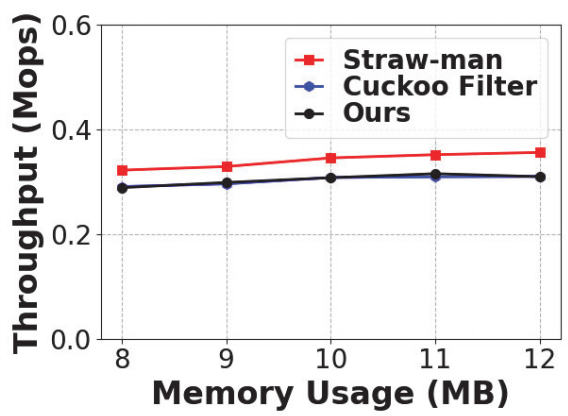 MAWI
MAWI
<  >
[Speaker Notes: We also test the throughput of insertion and query. Our throughput is higher than cuckoo filter and slightly lower than Straw-man.]
Conclusion
We introduce M4, the first general framework that can be applied to a wide range of single-flow quantile estimation algorithms to accomplish per-flow quantile estimation.

We propose the MINIMUM and SUM techniques. Together, they reduce the error from hash collisions and allow us to tailor treatment strategies for flows of different sizes.

We apply M4 to DDSketch, t-digest, and ReqSketch. Compared to two comparison frameworks, M4 achieves significantly better accuracy with a comparable speed across all three METAs.
<  >
Q & A
<  >